Praktické zkušenosti editora fantastiky
MARTIN ŠUST
Výběr knižního titulu
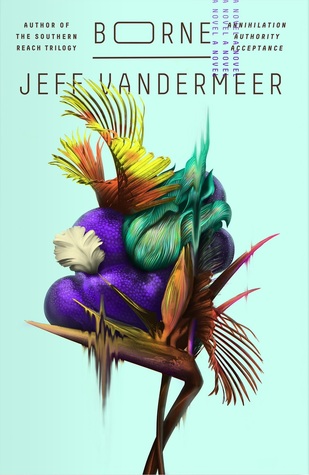 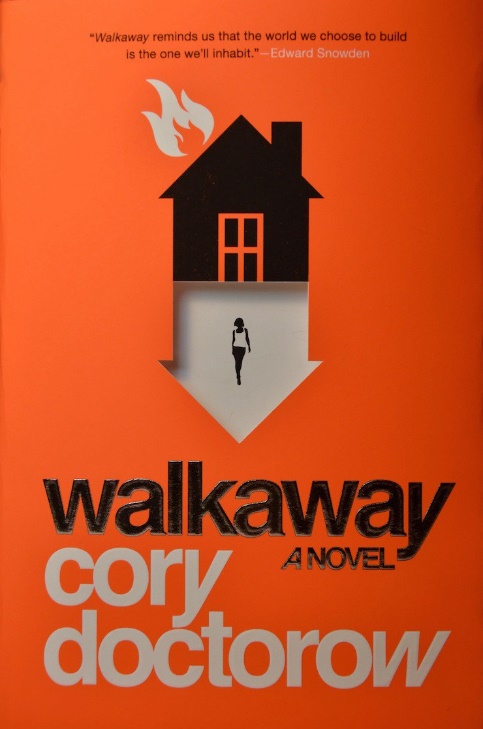 ediční záměr
zvážení komerčního potenciálu
předběžná kalkulace
zvážení návratnosti
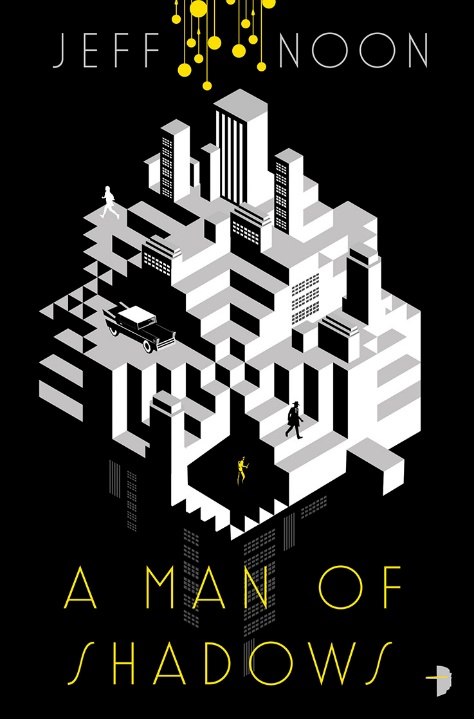 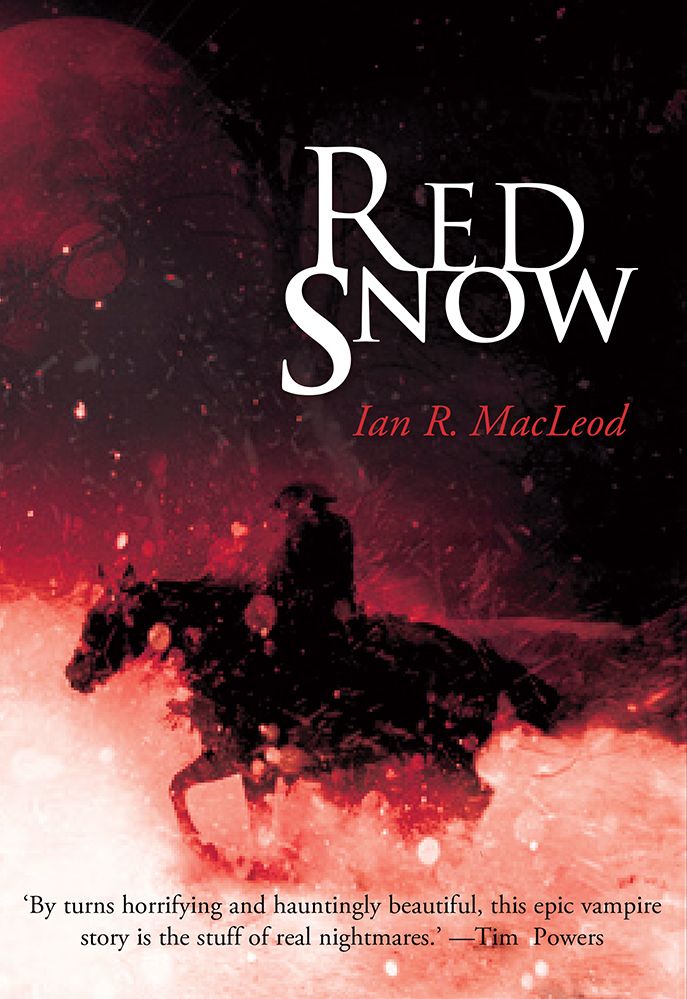 Smlouva
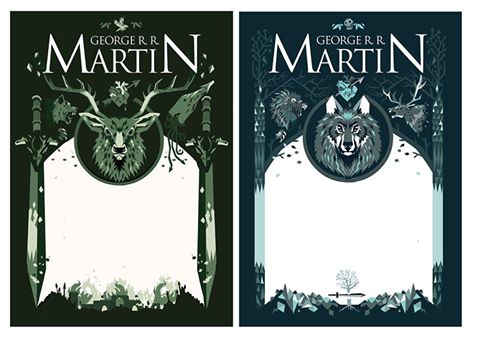 vyjednávání 
	- záloha 1500 až 2500 USD
	- royalties / poplatky (7-8%)
	- doba trvání smlouvy (5 let)
	- termín vydání (do dvou let)
	- ohlášky
aukce
- vítězem nemusí být vždy nejvyšší nabídka
Překlad
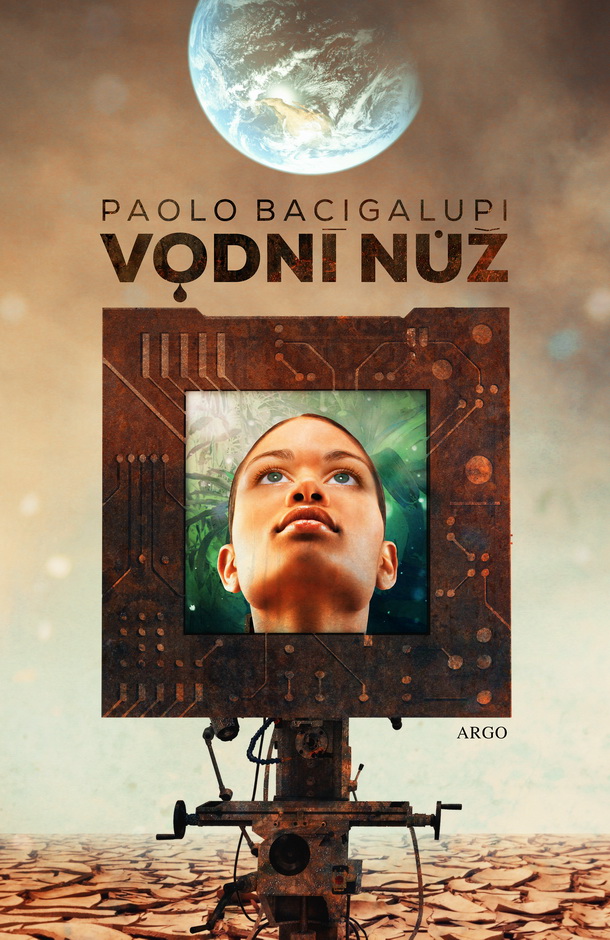 zadání překladu
zvážení existujícího překladu
honorář / termín odevzdání
kontakt na autora
odborná pomoc
betačtenáři
předmluva / textové bonusy
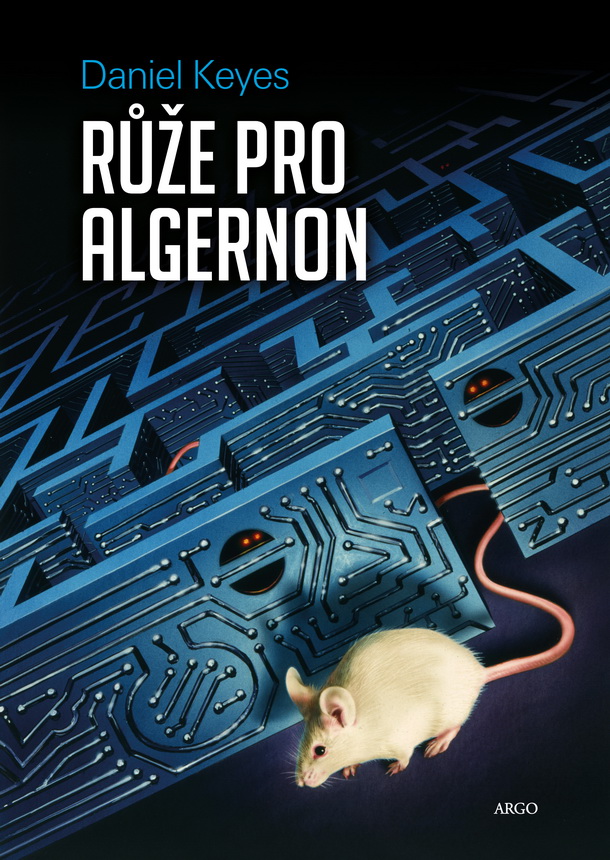 Obálka / Ilustrace
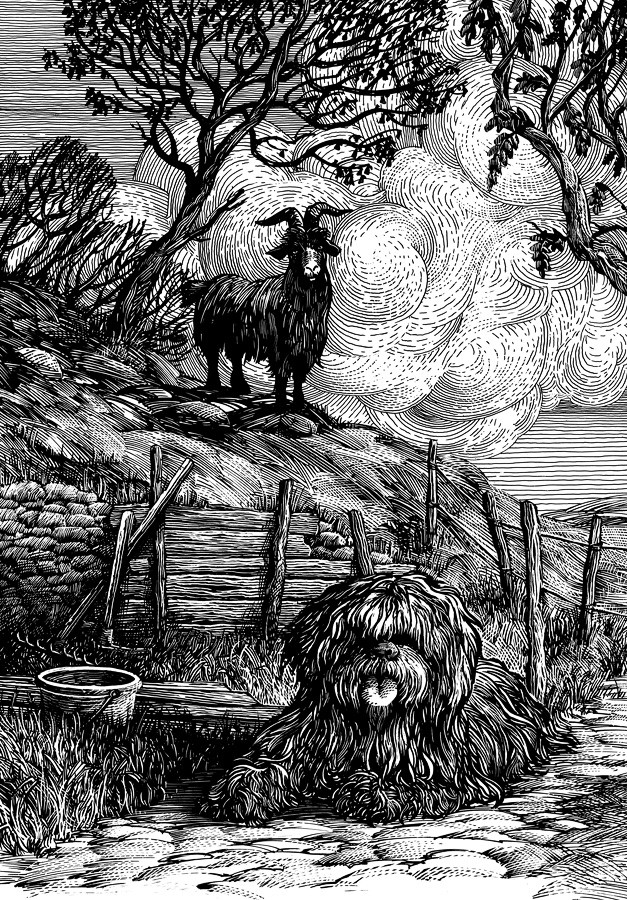 zvážení využití originální obálky
	- výběr z existujících variant
	- získání práv
zadání tvorby nové obálky
	- honorář
	- termín
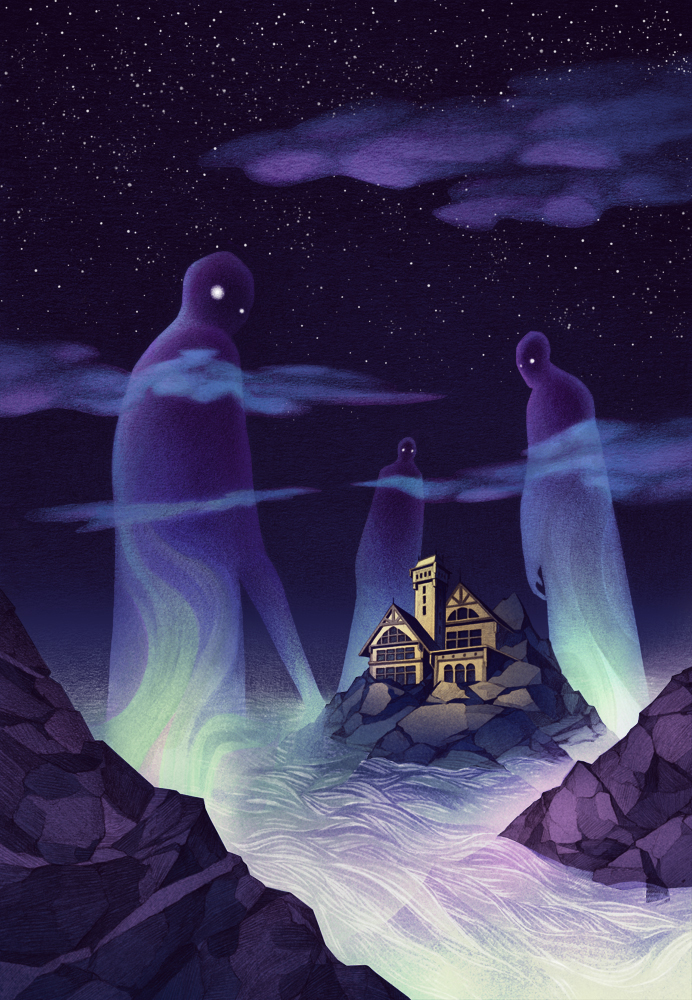 Originální obálka
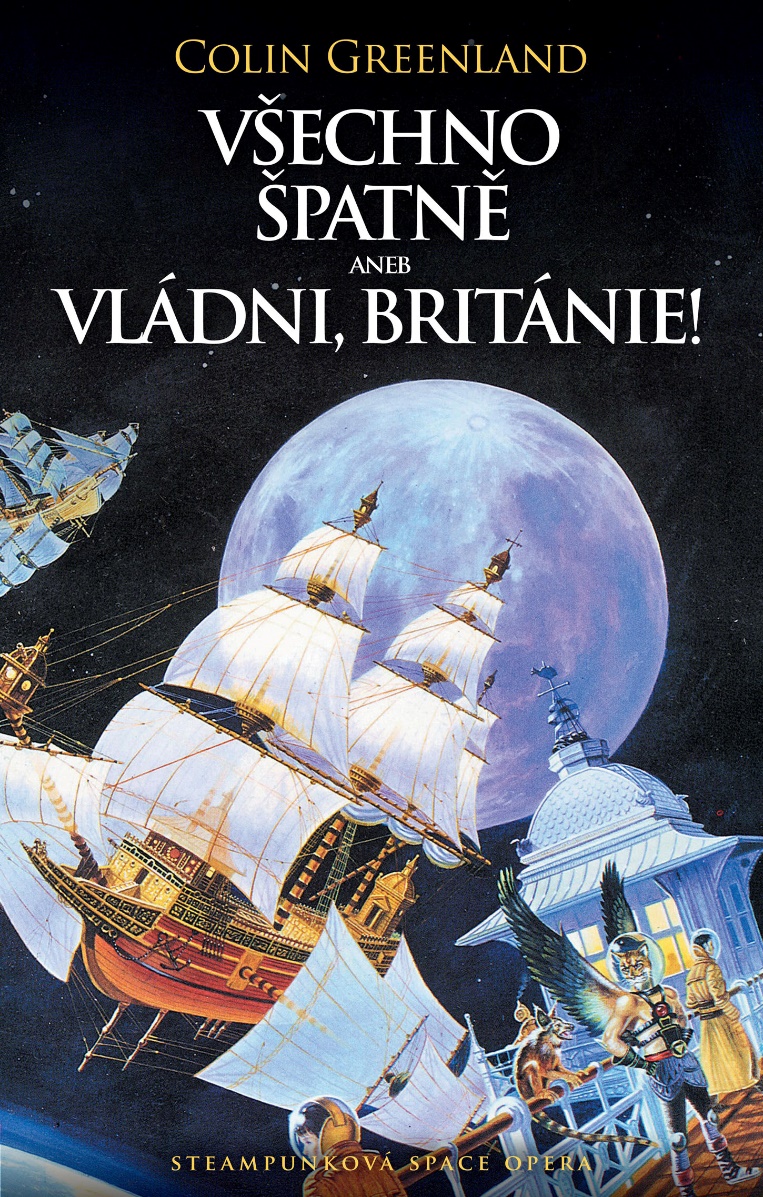 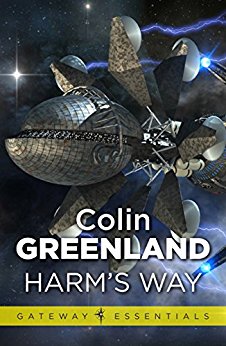 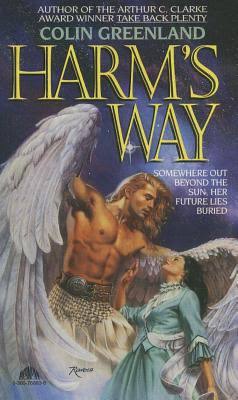 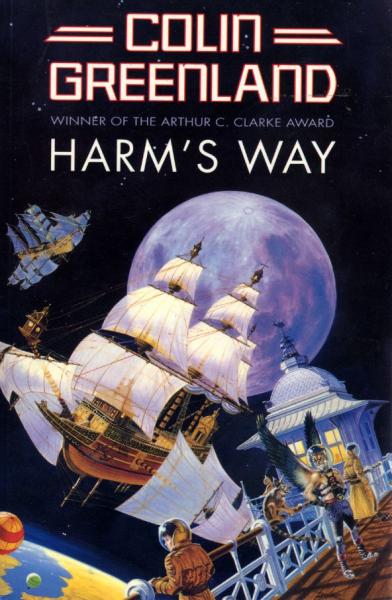 Originální obálka
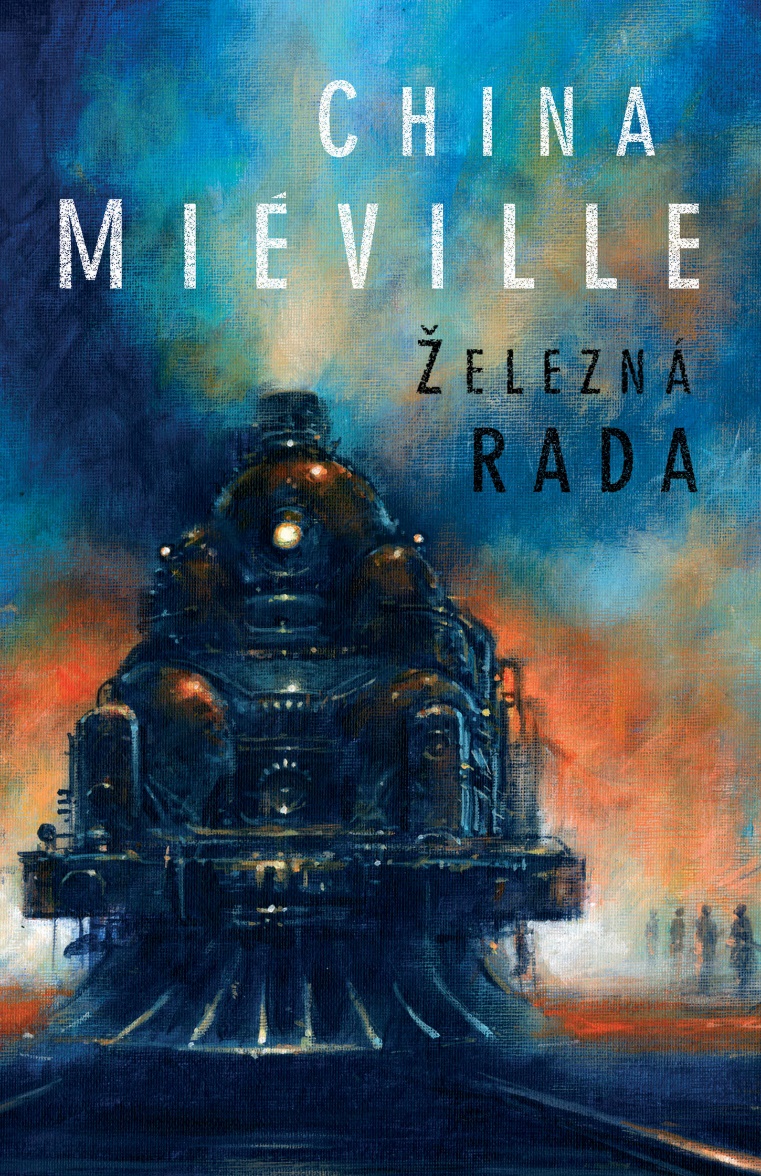 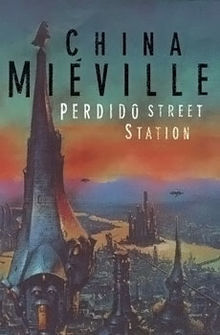 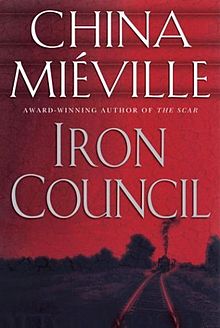 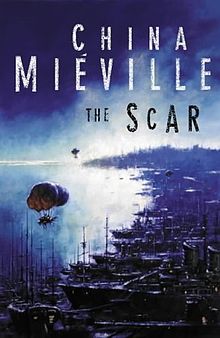 Originální obálka
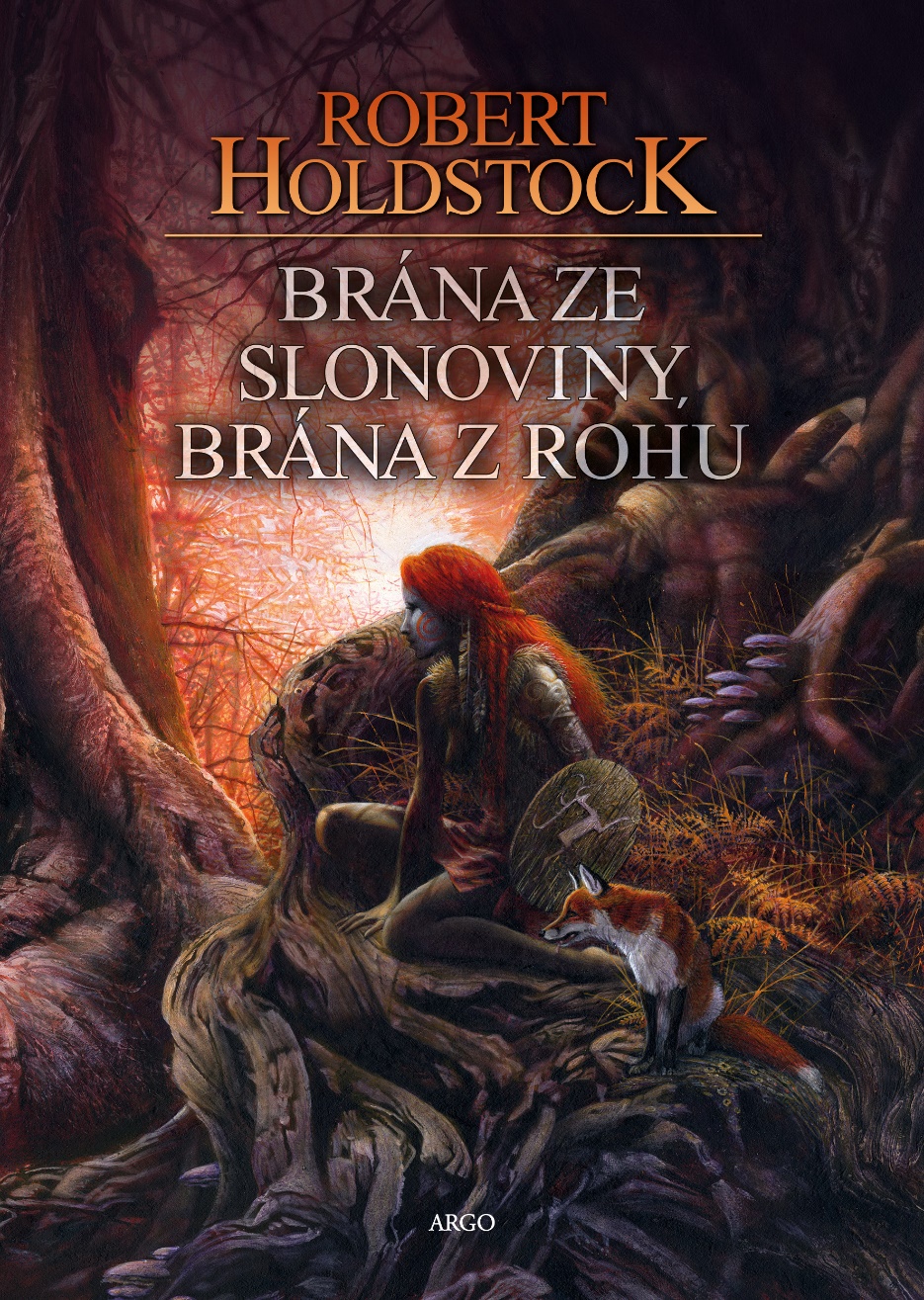 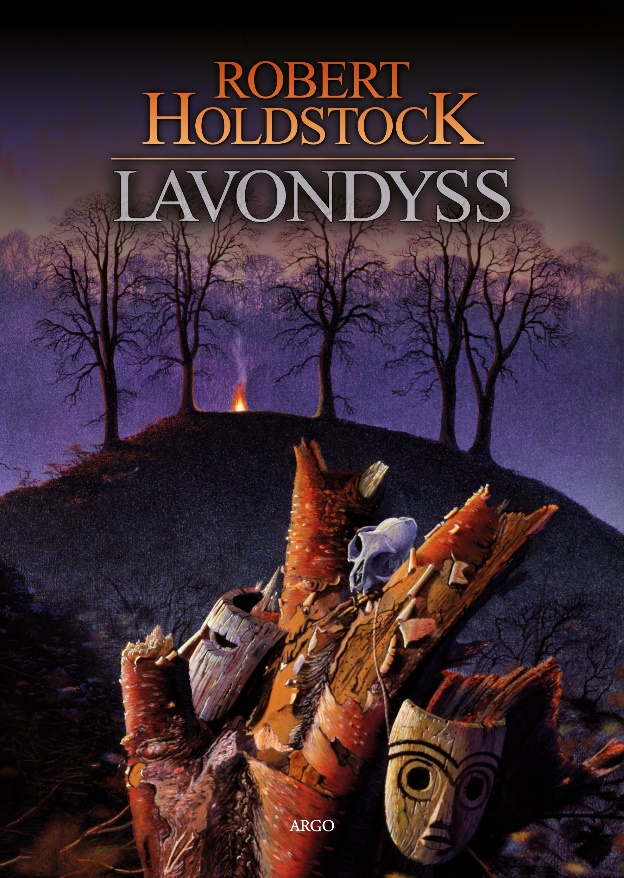 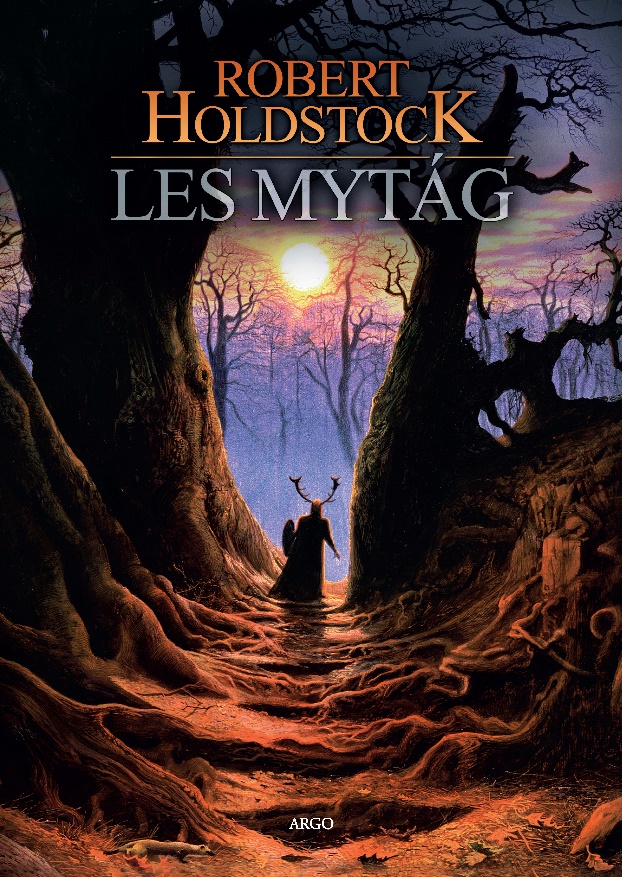 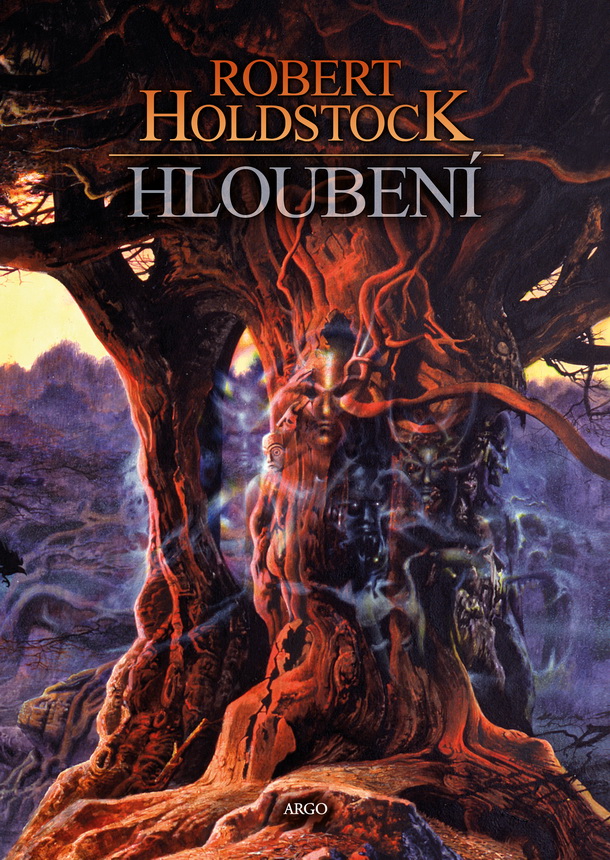 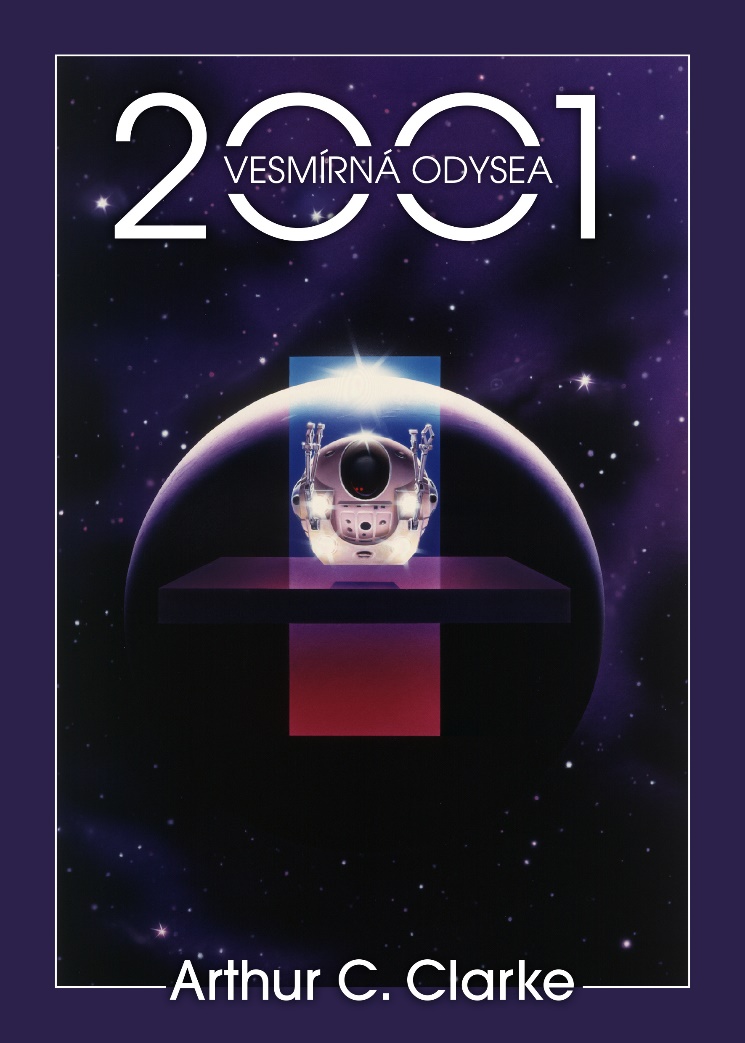 Grafická úprava
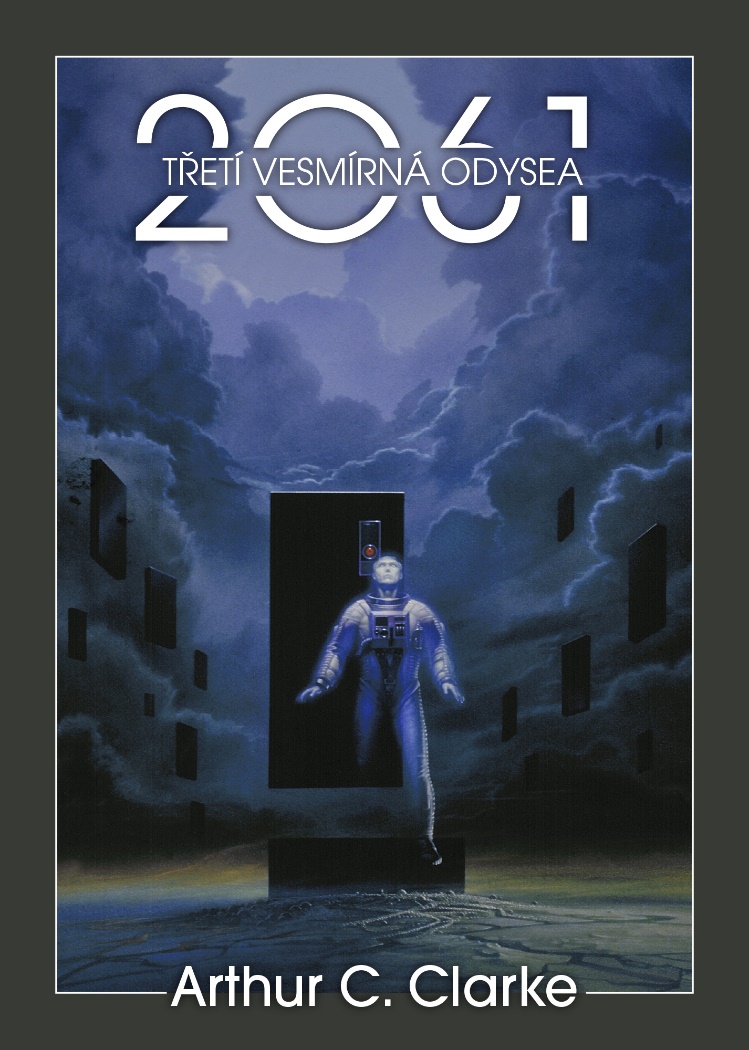 úprava obálky
	- formát / rozkres
	- dodržení obvyklých prvků edice
úprava vnitřních listů
	- patitul
	- titulní strana
	- vnitřní grafické prvky
	- předsádka / kapitálek / stužka aj.
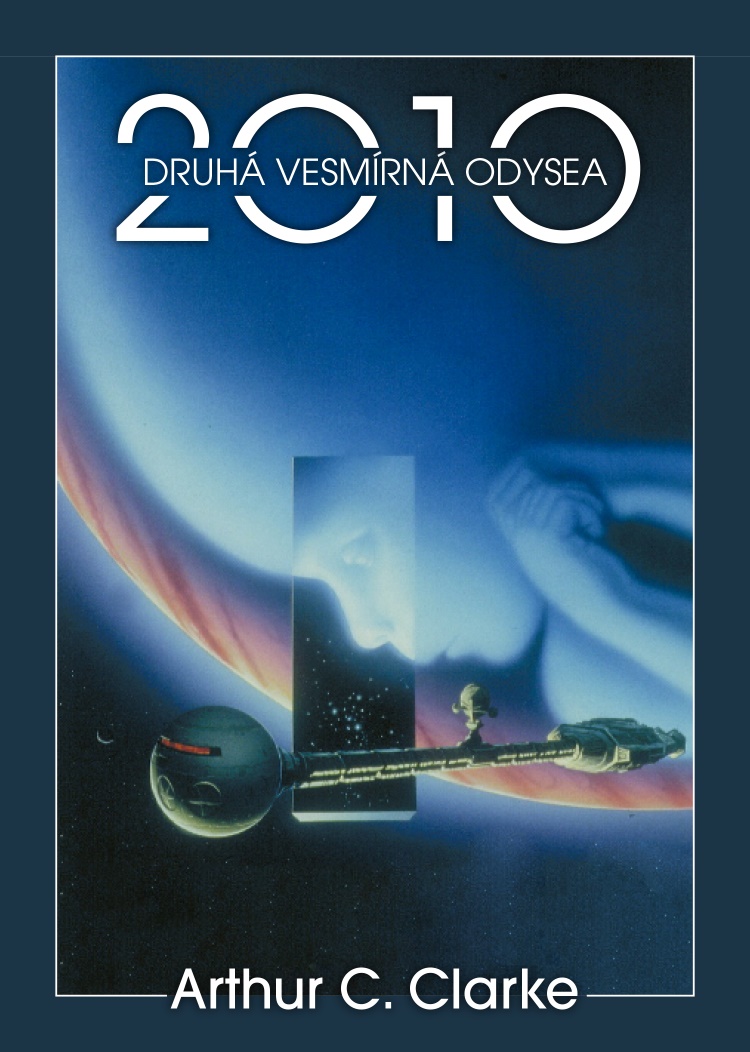 Grafická úprava
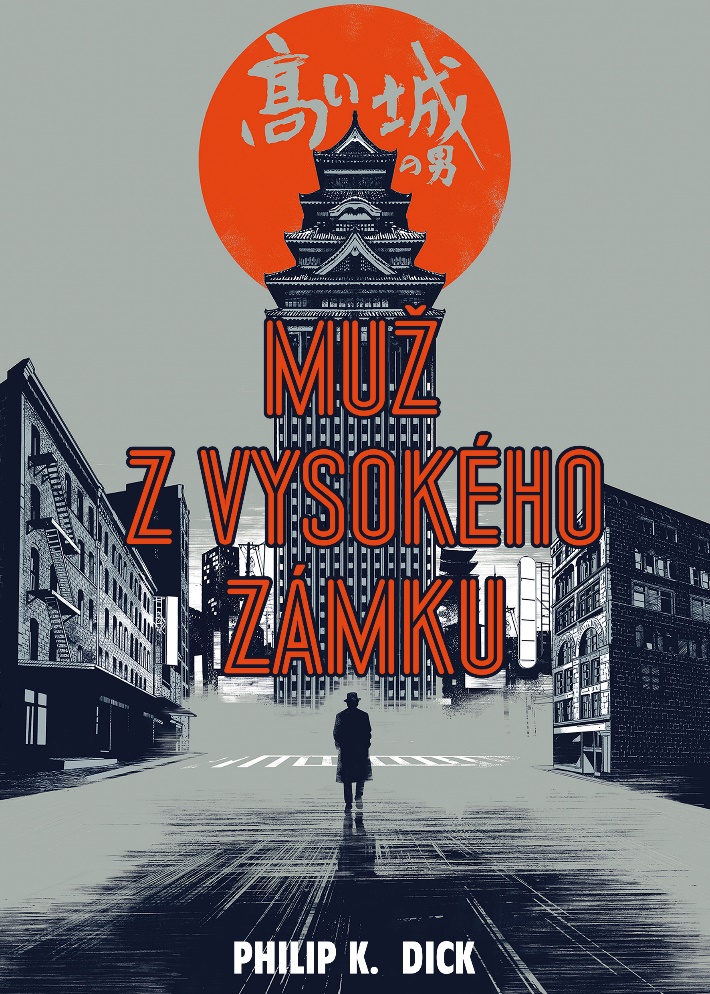 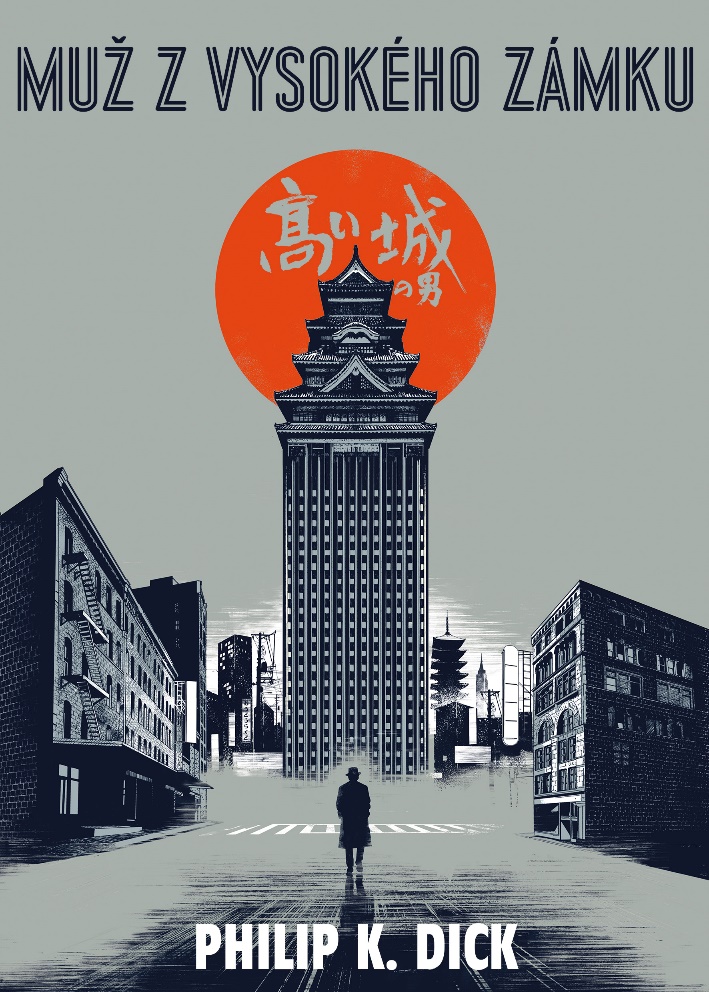 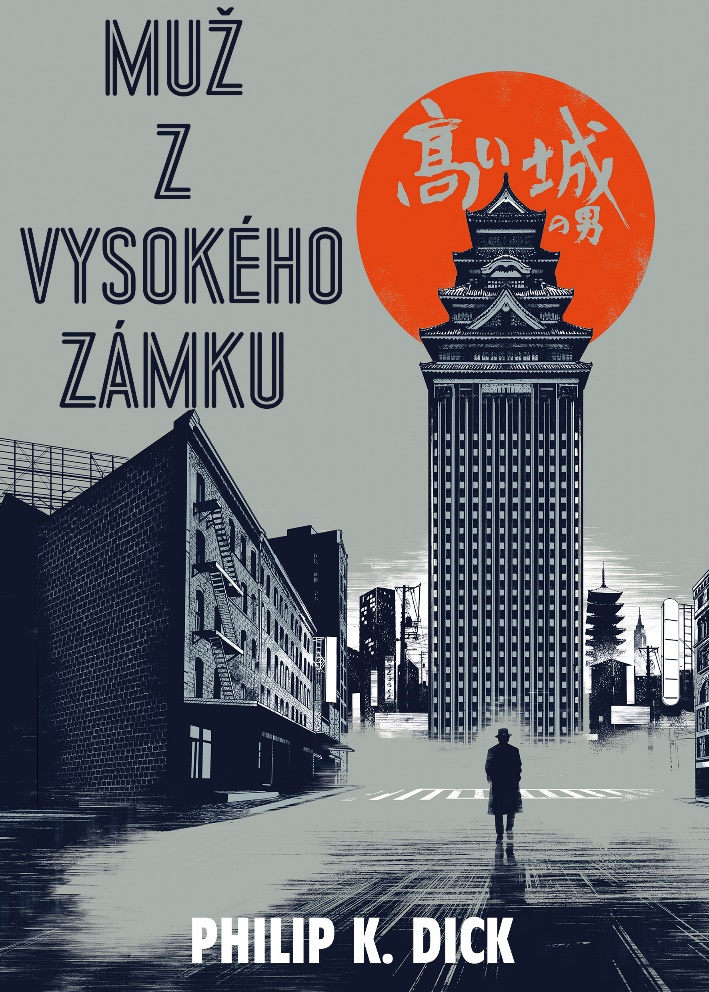 Grafická úprava
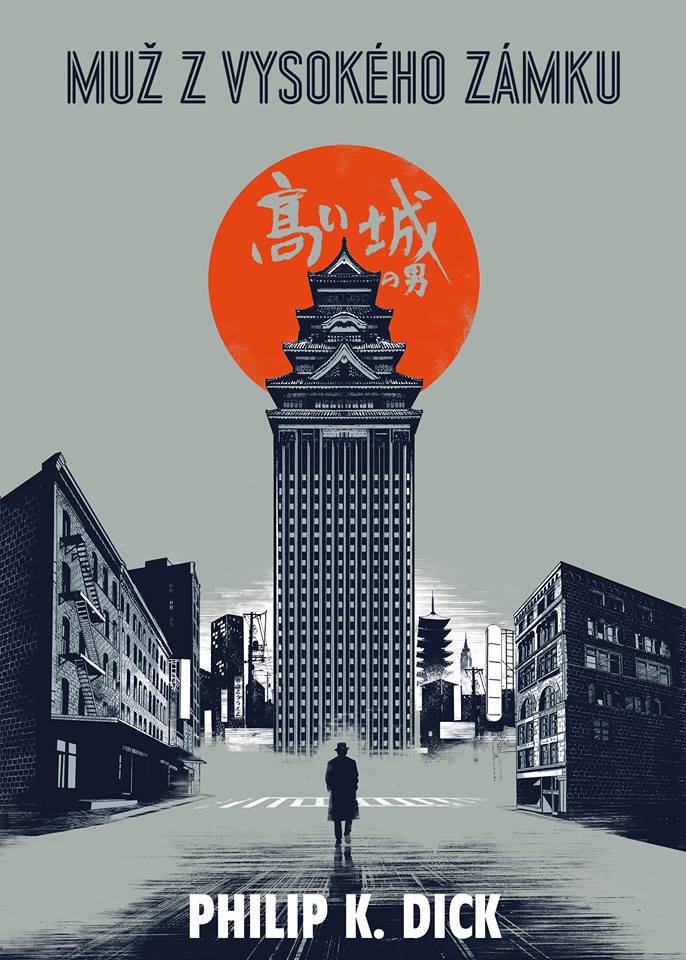 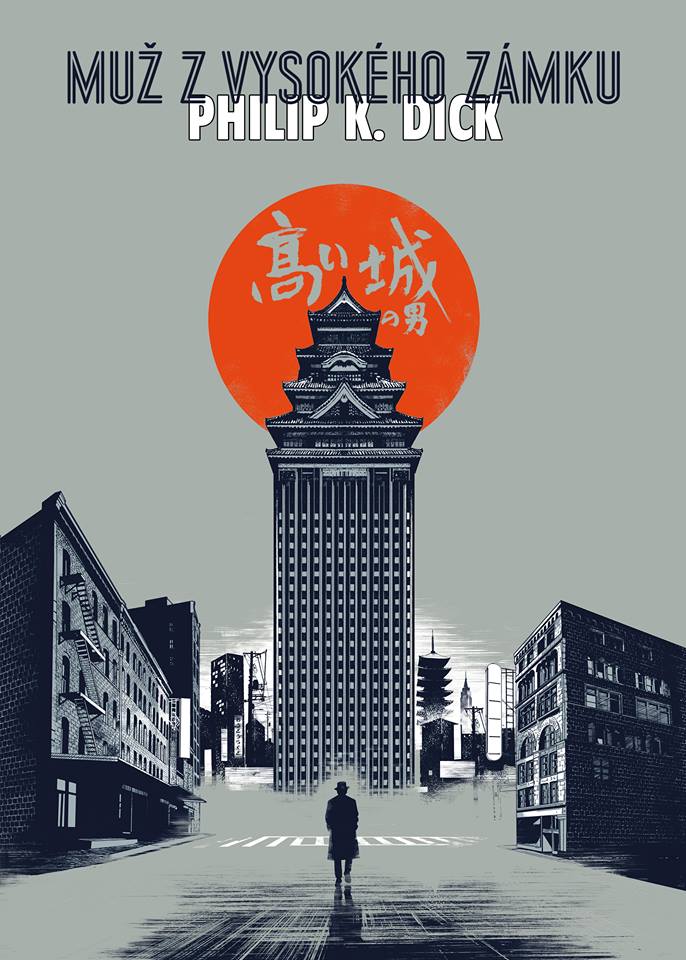 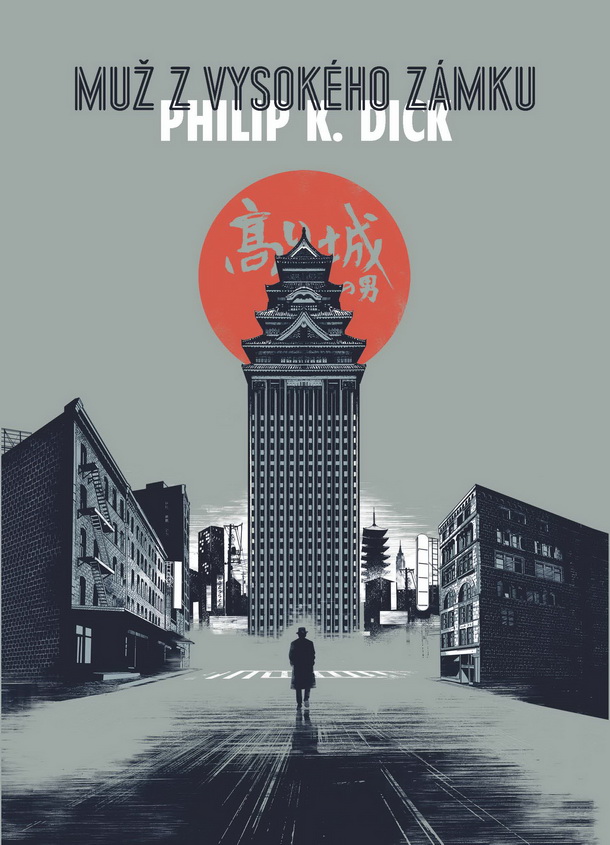 Grafická úprava
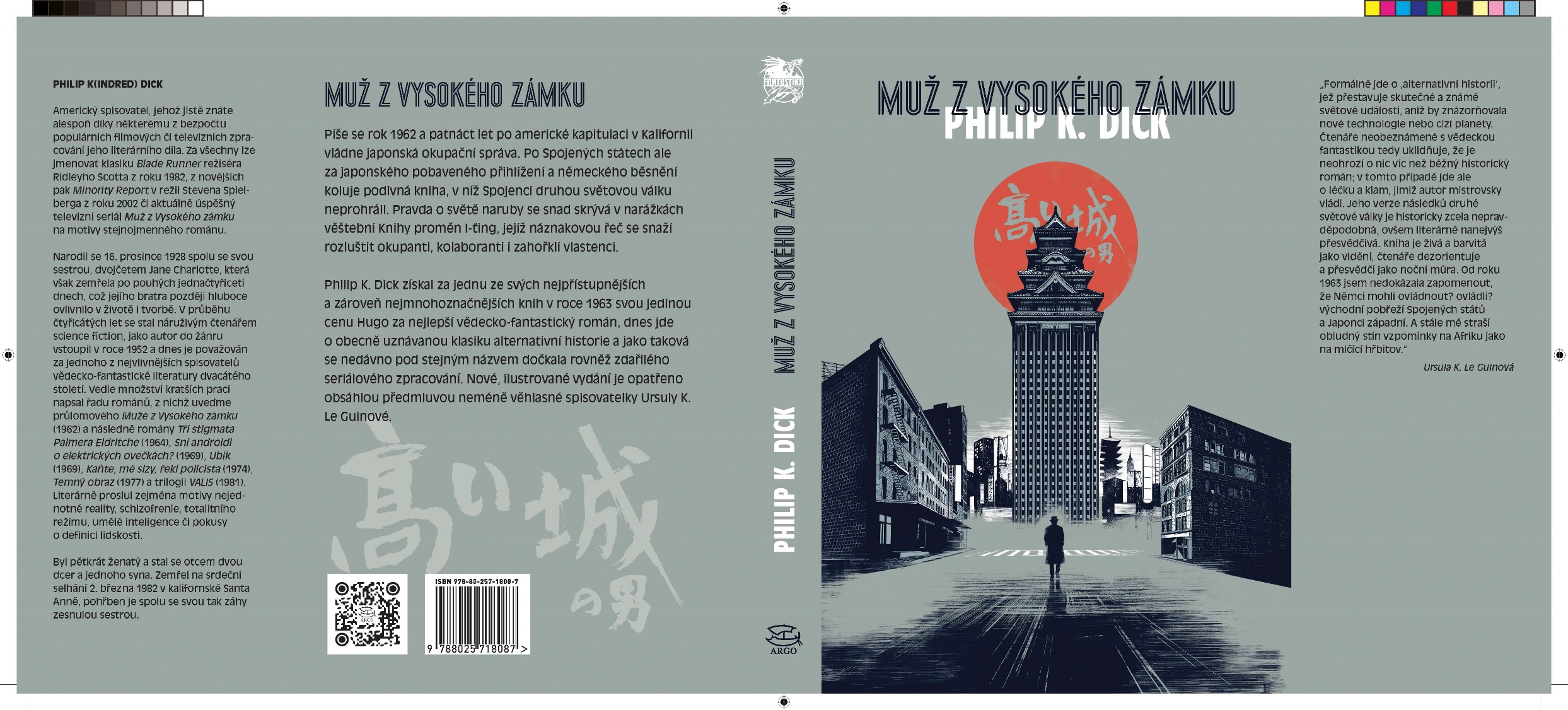 Odevzdání překladu
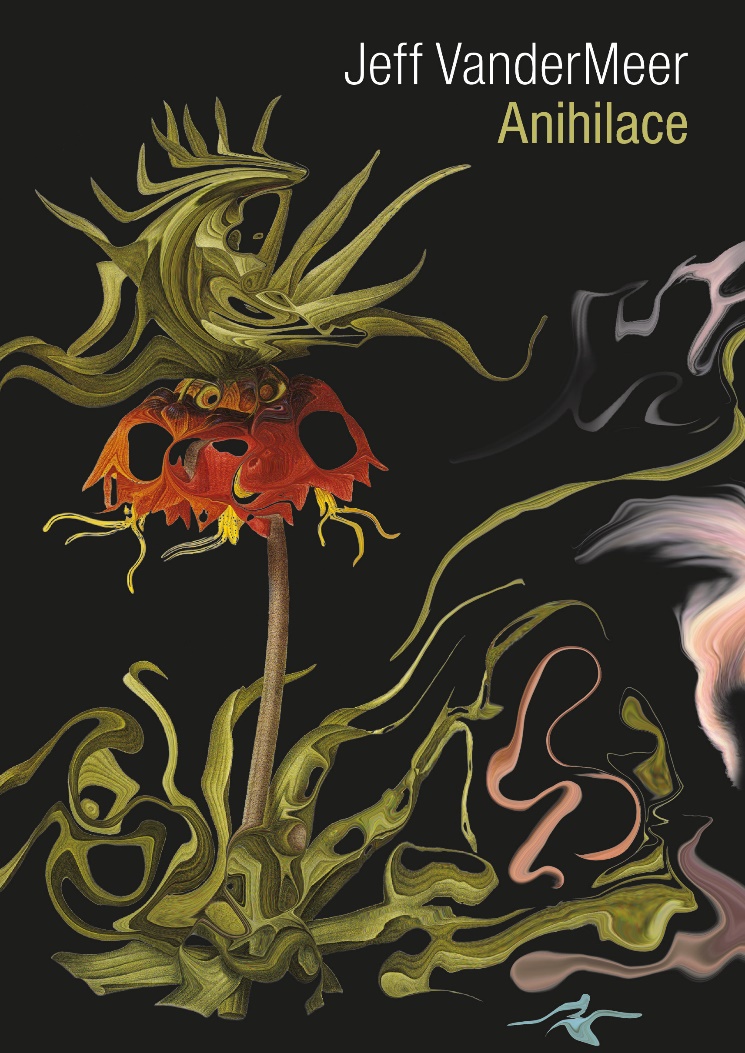 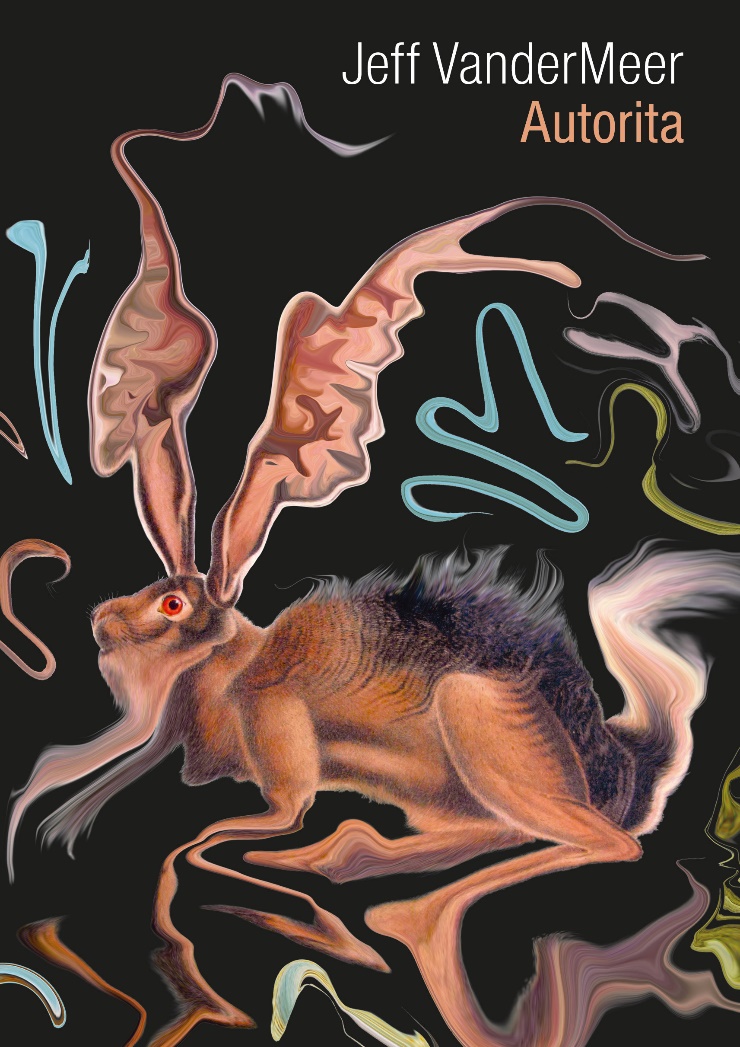 redakce
sazba
grafické prvky / ilustrace
korektura
zanášení korektur
kontrola
technická redakce
tisková data
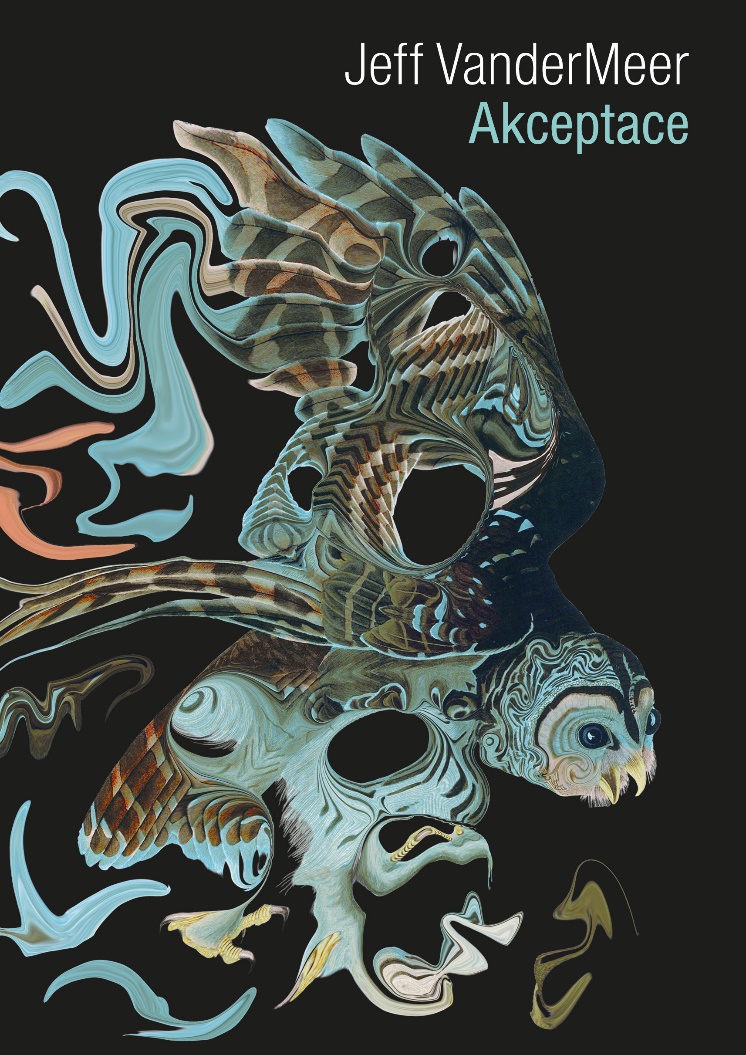 Děkuji za pozornost…